Touch-on-Cloud One
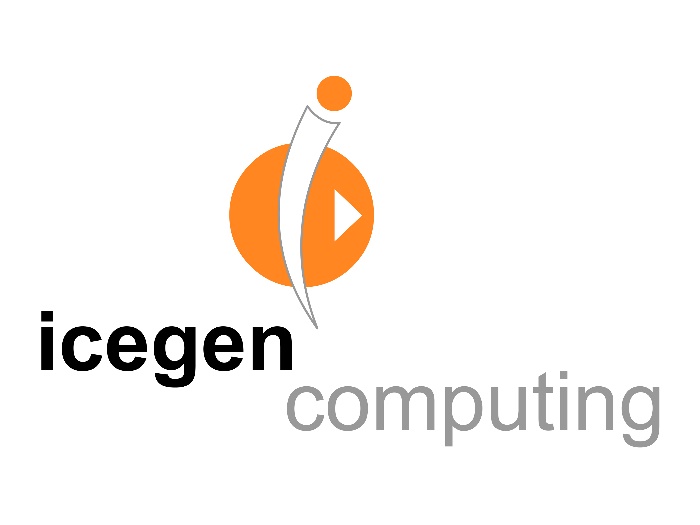 Q: What would computing be without an Operating System?
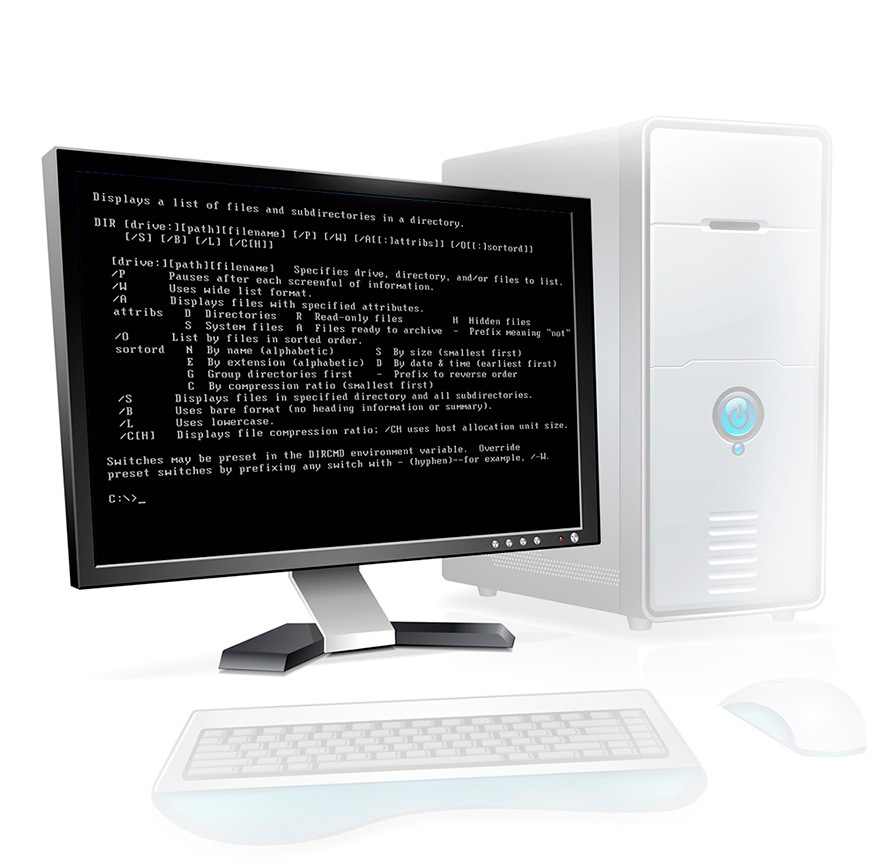 A: Portable screen and storage device.
Data is not managed and hardware does not communicate
Similarly, Education also needs an “Operating System”
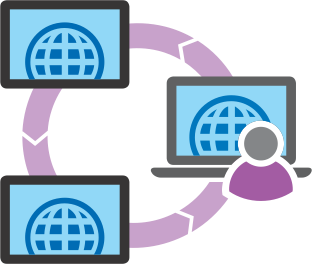 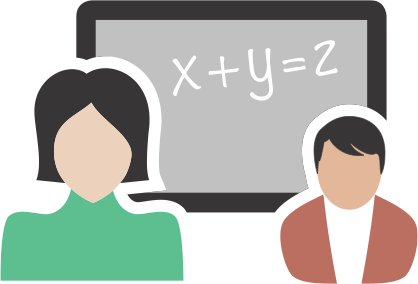 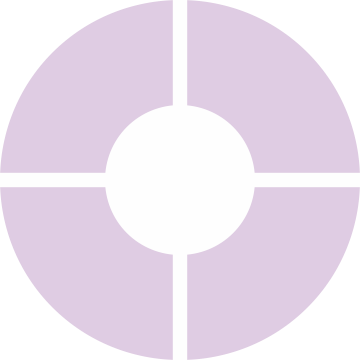 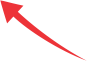 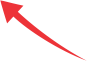 Collaboration
Coaching
Leverage the power of networked devices and networked people
Provide personalisation at scale
To enable these exchanges in real-time
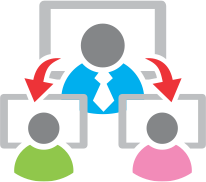 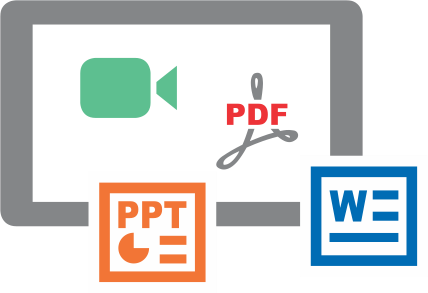 Live Versatile Whiteboard
Management
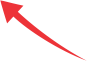 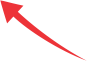 Provide a way to manage & open proprietary content on modern devices
Live versatile whiteboard
Education today does not have a single platform
Which will:
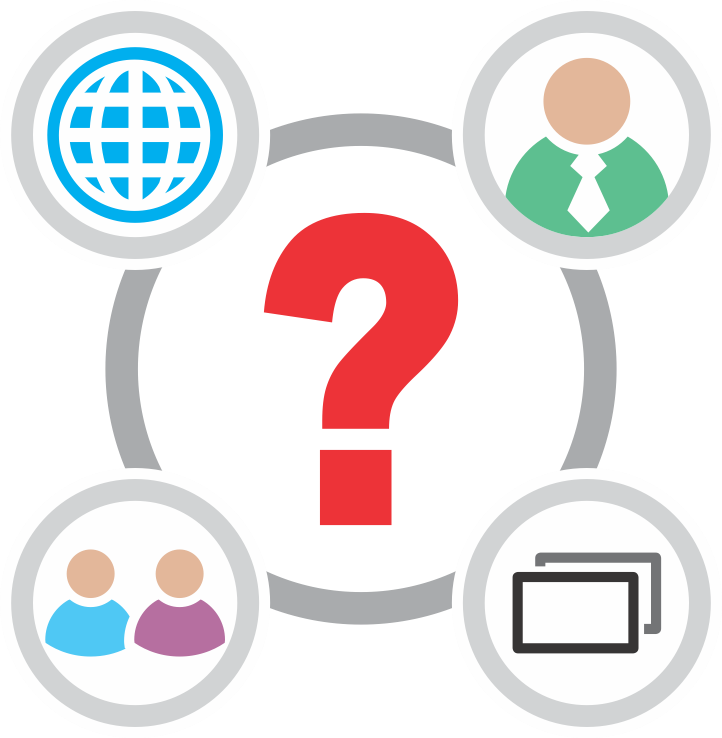 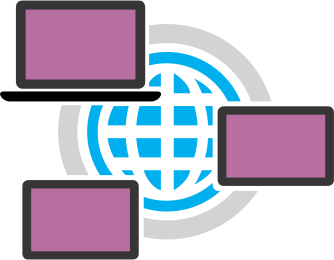 Unify the use of technology
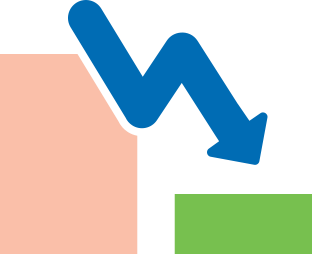 Reduce scatter of classroom activity
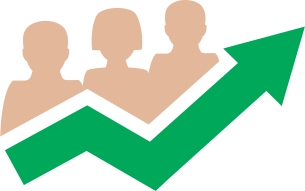 Make learning inclusive and efficient
Touch-on-Cloud One
World’s First Learning Operating System
Designed for 1:1 device classrooms and online learning
Touch-on-Cloud One: 3 innovations for bringing alive 3 exchanges
Management
Coaching
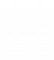 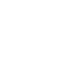 Collaboration
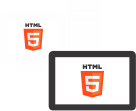 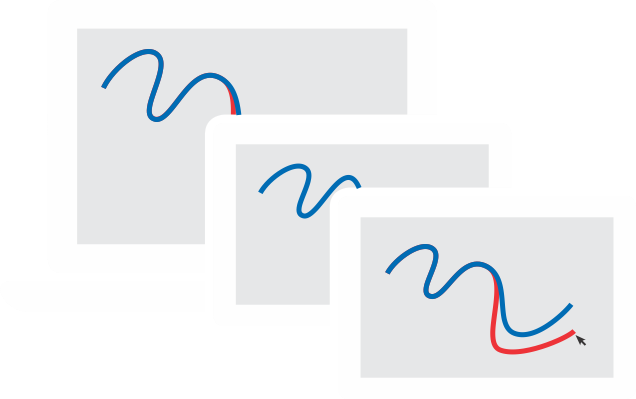 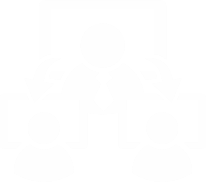 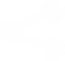 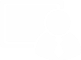 Live, Versatile whiteboard
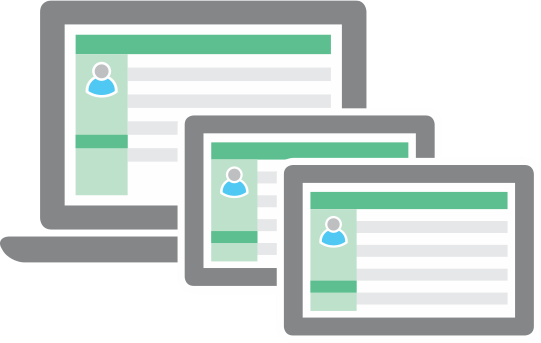 Plaza of pedagogical tools
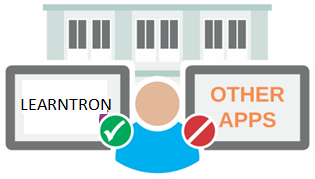 Ingenious learning management system
Management
Coaching
Collaboration
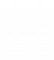 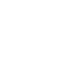 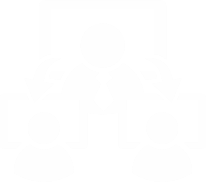 Live, Versatile whiteboard
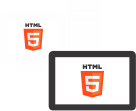 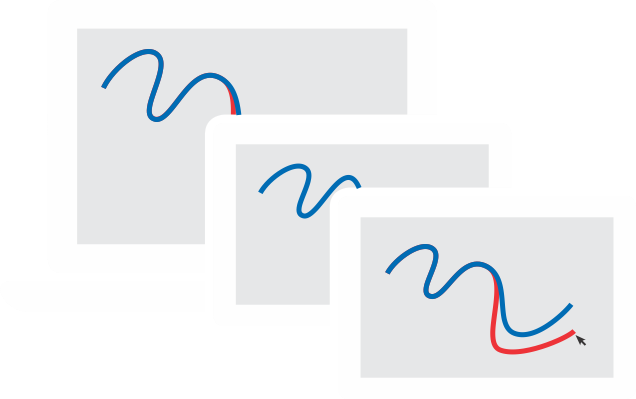 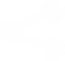 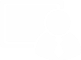 Plaza of pedagogical tools
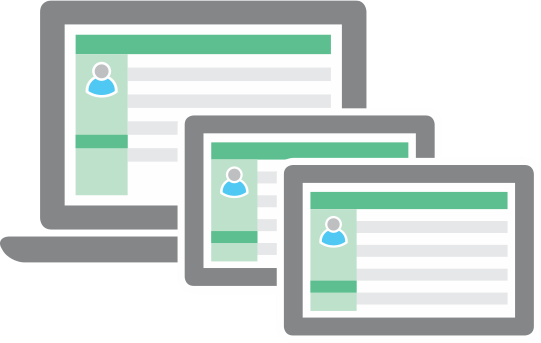 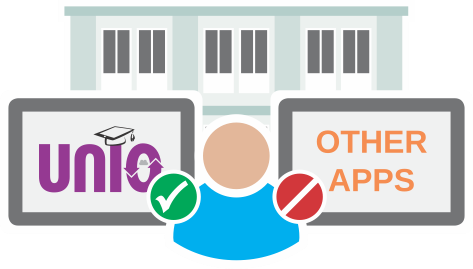 Ingenious learning management system
The teacher’s board has limitations across the continuum
Collaboration
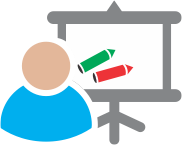 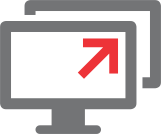 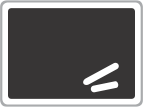 IWB
Screen sharing
Blackboard
(in online or 1:1 classrooms)
Not limited, but only for Teachers
Usually limited to screen size
Space
Very limited
Dynamic content management
Absent
Available, but only for Teachers
Available, but requires toggling apps
Interactivity
Absent
Present, but not all the time
Present, but not all the time
Live Collaboration
Absent
Absent
Absent
Result: Most lecturing, even today is one way, and boring
Class-04 Rational Numbers
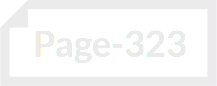 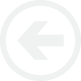 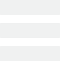 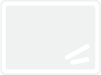 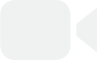 Class-04 Rational Numbers
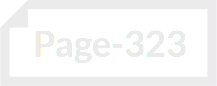 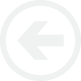 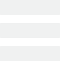 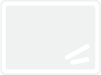 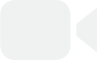 Touch-on-Cloud One introduces Live, Versatile, Collaborative white-boarding
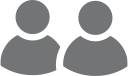 Collaboration
Students
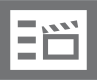 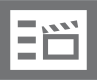 05
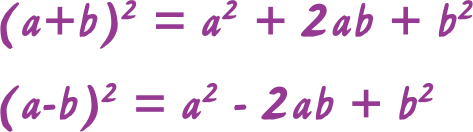 Embed
Embed
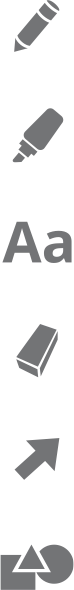 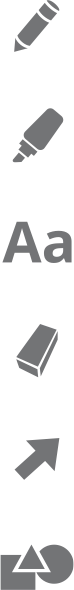 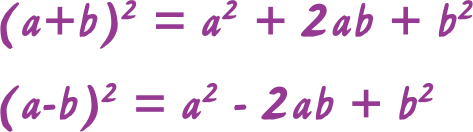 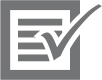 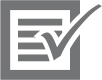 Assess
Assess
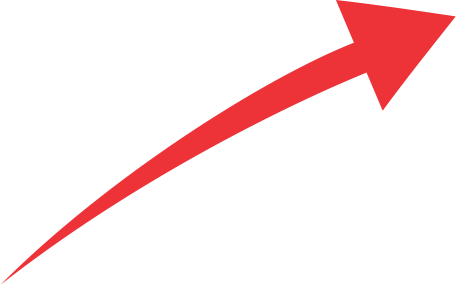 Live broadcast of teacher annotations to all participants
Independent student annotations as a separate layer
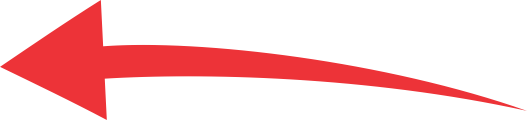 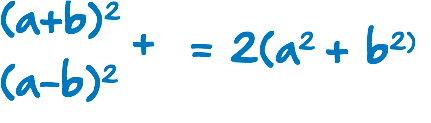 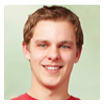 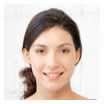 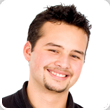 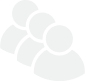 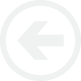 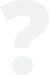 Questions
Manage Students
Dynamic content integration at the touch of a finger…
Lisa
Stephen
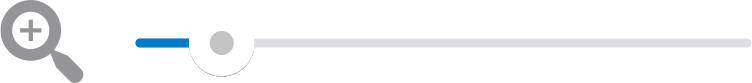 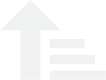 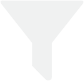 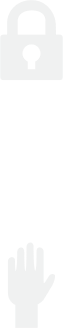 to repeat itself
Lock
1 cycle = 1 full wave to repeat itself
Collaboration
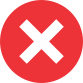 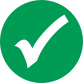 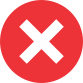 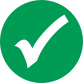 RaiseHands
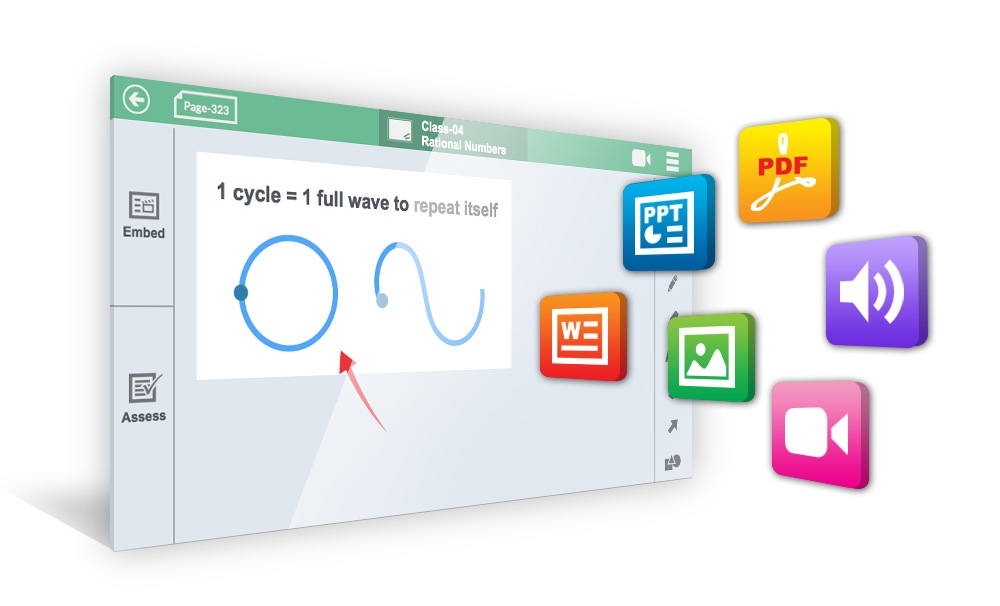 Live-view of student network
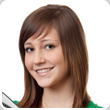 Offline
annotation
THE BEST PART: Scalable to 1000s of concurrent users (light on data consumption)
Every device becomes the Participant’s Personalised White-board
Collaboration
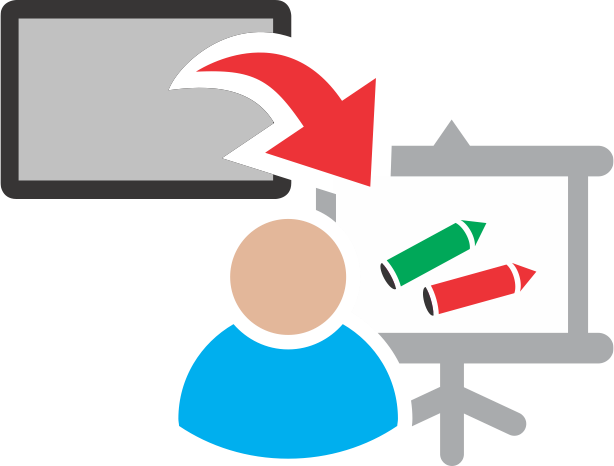 No more duplication of teacher notes, or best student’s work
Students notes saved instantly
Curated by the teacher, students can instantly see each other’s work
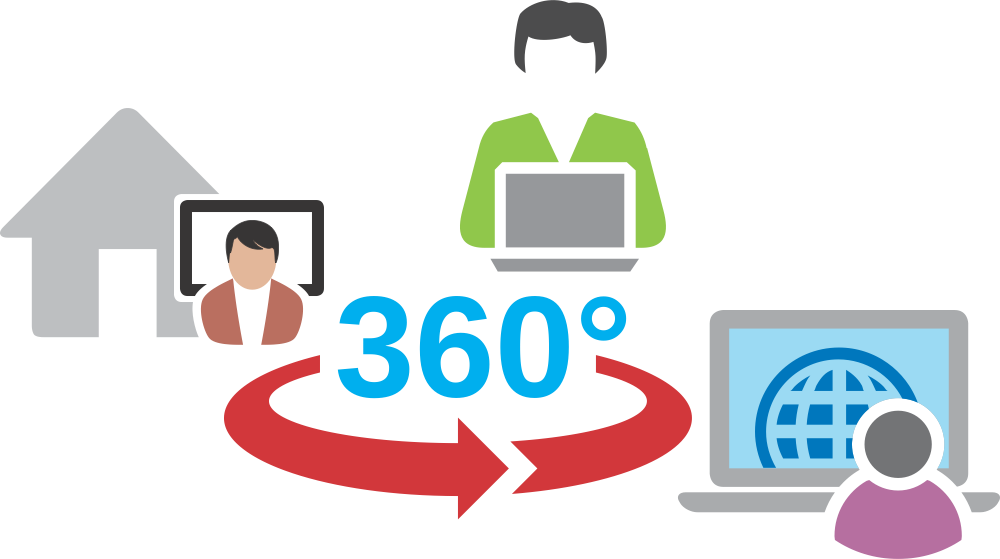 No limitation on what content can be embedded on any page
Students do not have to be in the same location to collaborate
Management
Coaching
Collaboration
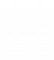 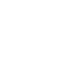 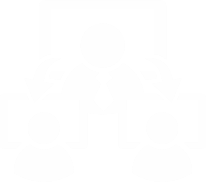 Live, Versatile whiteboard
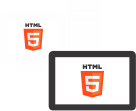 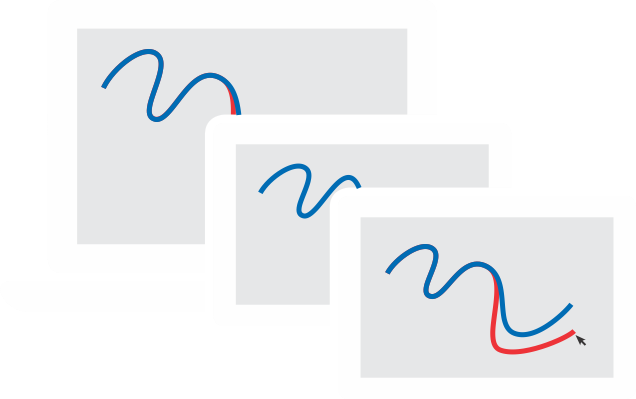 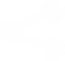 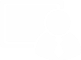 Plaza of pedagogical tools
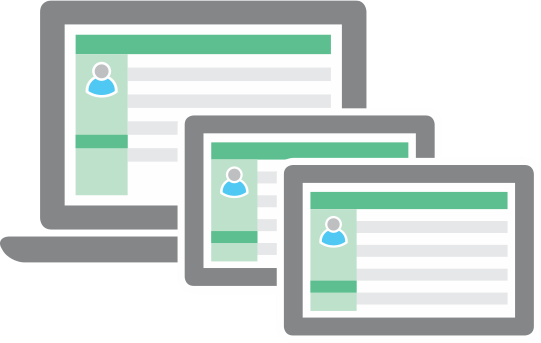 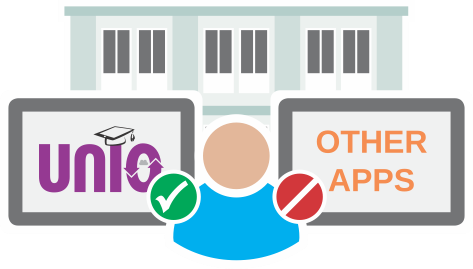 Ingenious learning management system
Technology has taken the personal touch out of pedagogy and power away from the teacher
Coaching
Evolution of pedagogies
Pros
Cons
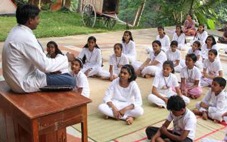 The teacher sits at the centre. Highly personalised.
Not scalable.
No defined content.
Gurukul
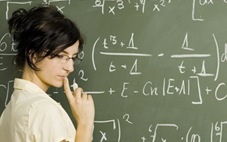 Content defined.Scalable.
Lesser power to the teacher.
Chalk and Talk
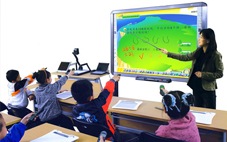 Content gets better with visuals. Faster coverage of curriculum.
Even lesser power to the teacher. Even lesser personalisation.
ICT enabled
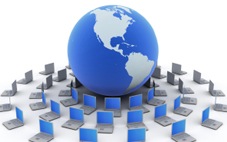 The teacher moves back to the centre. Learn at your pace.
Limited student-teacher interaction.
Online / MOOC
Touch-on-Cloud One reinvents the core of education delivery with its Plaza of Pedagogical tools
Coaching
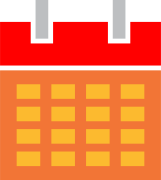 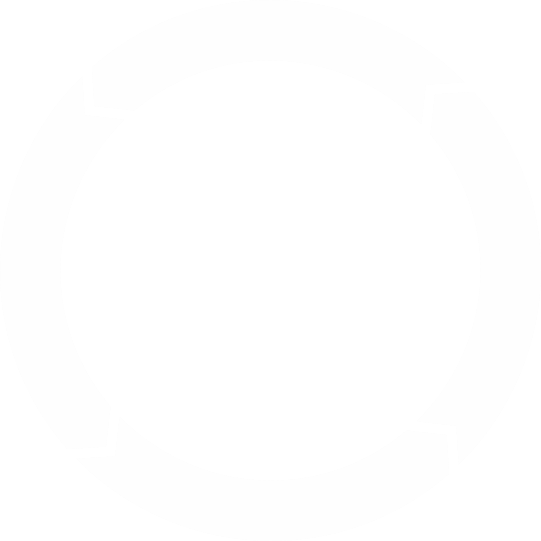 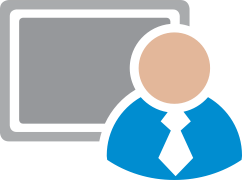 Plan
Teach
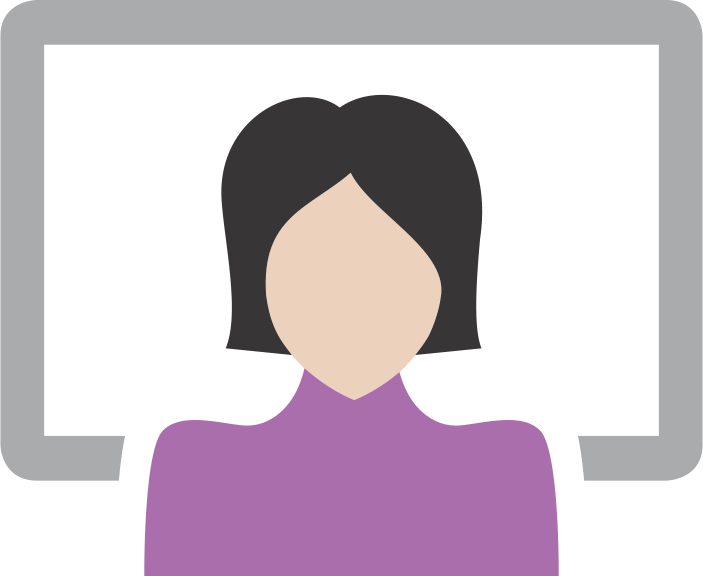 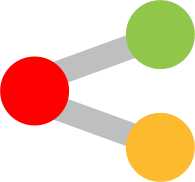 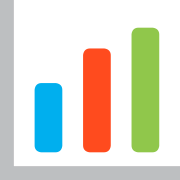 Assess
Share
Built on the best slice of each pedagogy in evolution
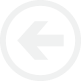 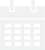 Lesson Planning
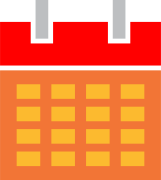 Plan every lesson in great detail.Flipped sessions integrated as pre or post class activity.
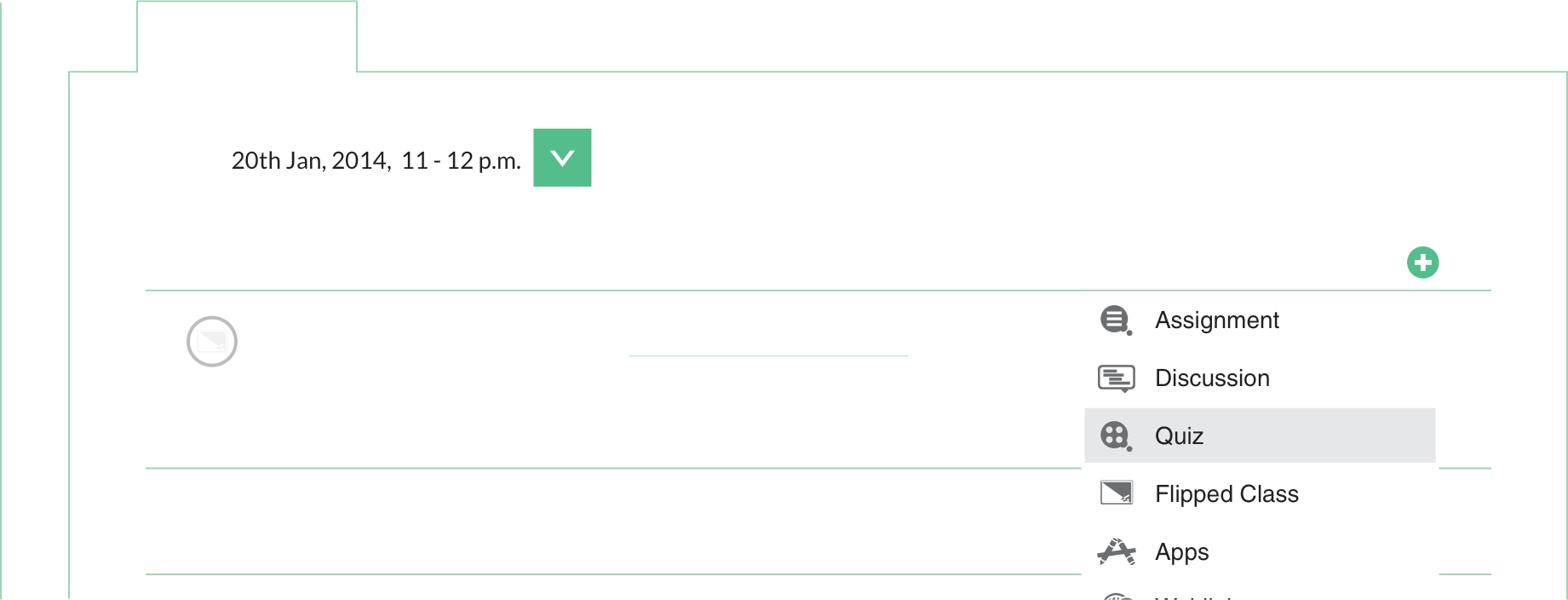 Coaching
Plan
Flipped learning integrated as pre or post class activity
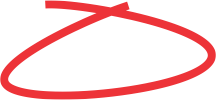 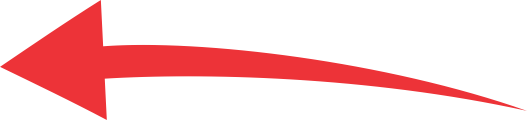 The teacher can give flipped sessions as pre-class or post-class work from within Touch-on-Cloud One, from within the Browser.
No need to switch apps or screens.
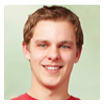 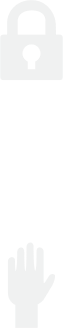 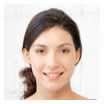 Class - 04 Rational Numbers
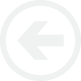 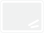 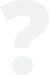 Questions
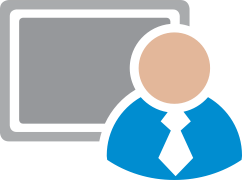 Teach with redefined personalisation.
Lock
Lisa Andria
Coaching
Teach
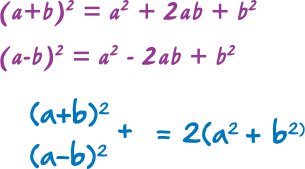 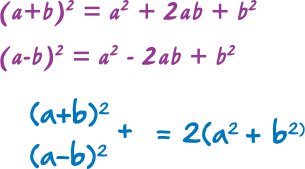 Personalised Learning
RaiseHands
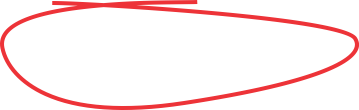 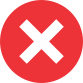 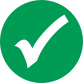 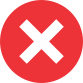 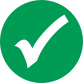 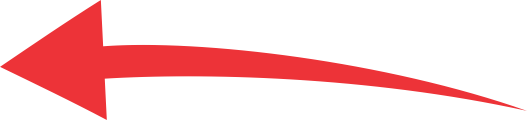 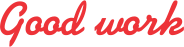 Personalised intervention by the teacher on the student
Stephen
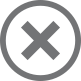 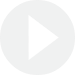 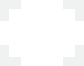 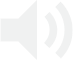 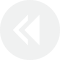 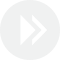 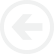 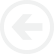 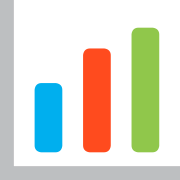 Equations
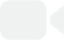 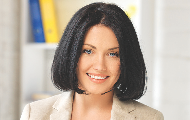 Assess learning progress in real time, and at after class
Coaching
Assess
Quiz Responses (3/5)
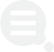 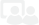 Manage Group work
Assignment-2
Participants
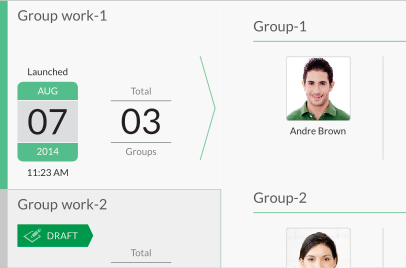 A
B
C
D
No
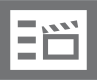 Embed
Quizzes withLive polling
Group Work: 
Collaborative assessments
Launch and Gradeaudio-visual assignments
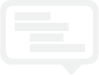 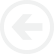 Discussions
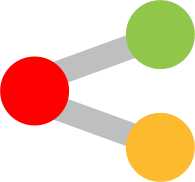 Share learning and resources freely with Touch-on-Cloud One
Thread on ‘Should Scotland vote to be in the UK?
Coaching
Share
Select a student to grade
Grade
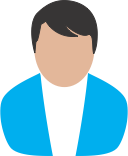 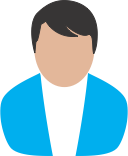 Akira KatoNo Reply
Posted on October 9, 2014 14:40
Explain economic reasons why or why not Scotland should be part of UK
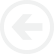 David
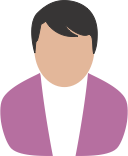 Alex ScottNo Reply
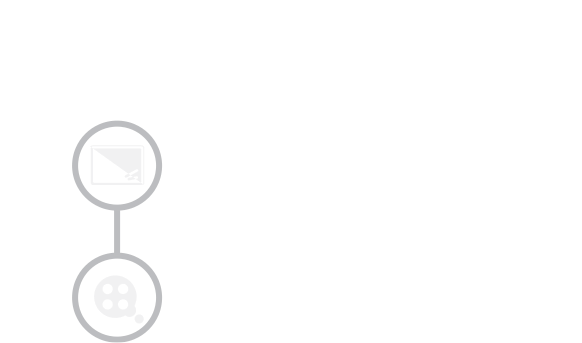 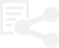 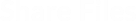 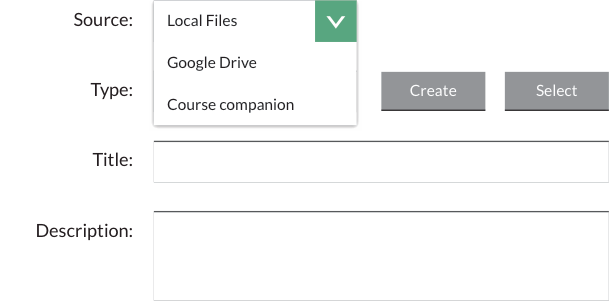 Quadratic Equations
All live sessions available recorded
Peer-learning through social threads
Free sharing of references, files, web-links and apps
Touch-on-Cloud One - Plaza of pedagogical tools gets the teacher back in the centre of learning
Coaching
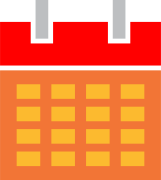 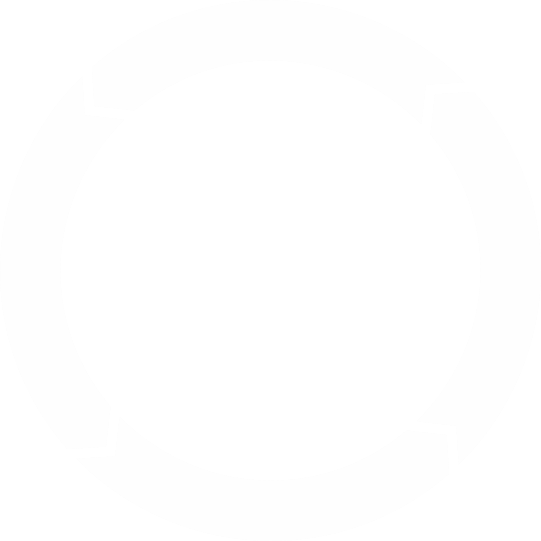 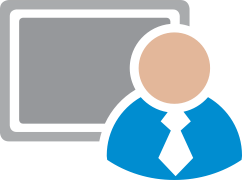 Plan
Teach
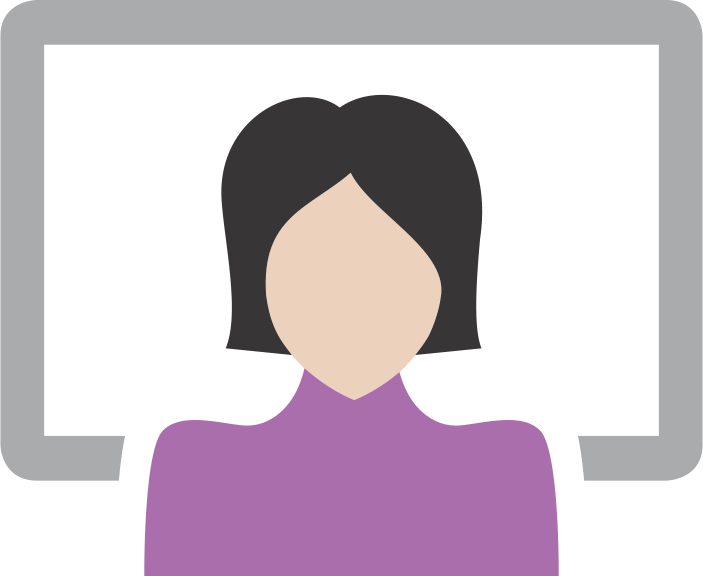 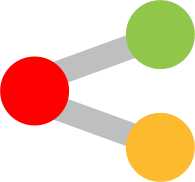 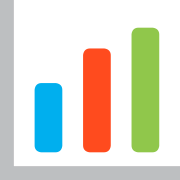 Assess
Share
Built on the best slice of each pedagogy in evolution
Coaching
Collaboration
Management
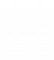 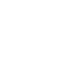 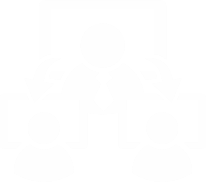 Live, Versatile whiteboard
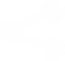 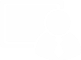 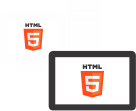 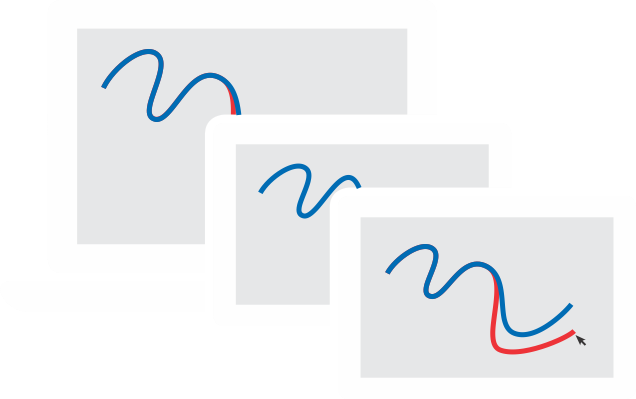 Plaza of pedagogical tools
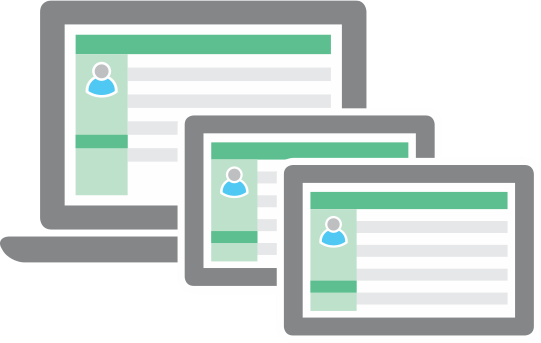 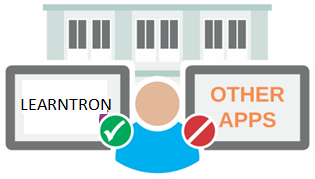 Ingenious learning management system
Most LMSs today are glorified file management systems, mostly used outside the class.
Management
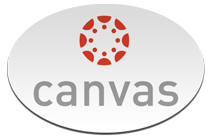 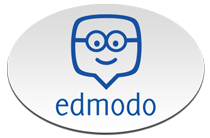 TabletReadiness
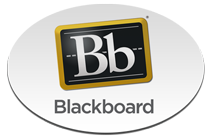 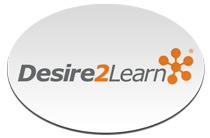 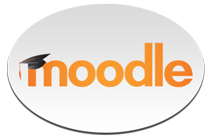 Degree of ‘LIVE’ness
Touch-on-Cloud One - Refreshing learning management system captures content where it is created
Management
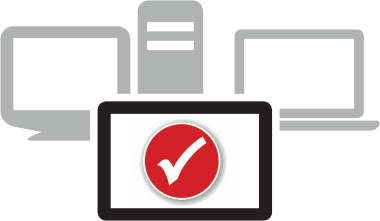 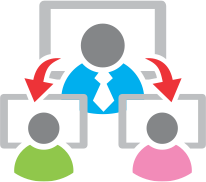 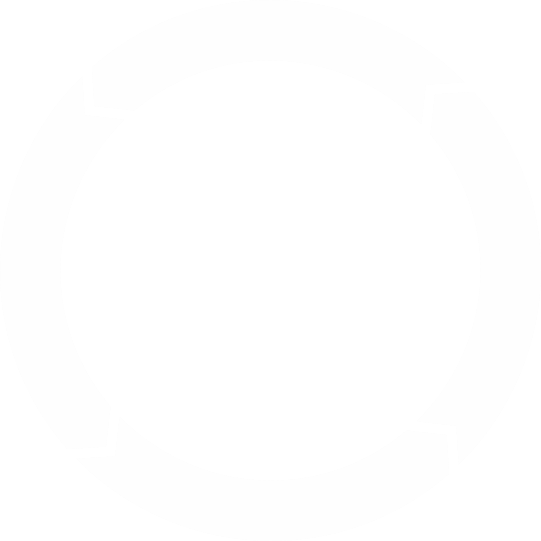 Tablet-first Product
First-ever totally live LMS
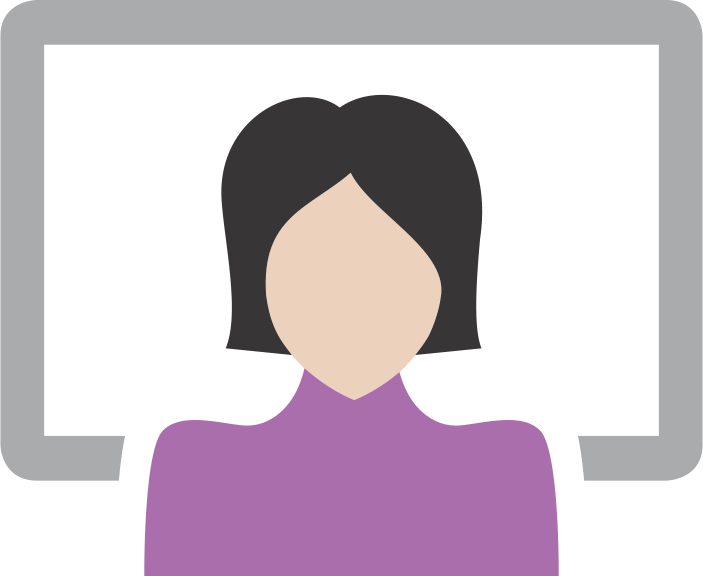 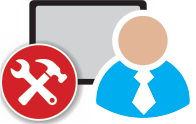 Superior Administrative Control
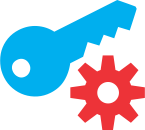 Access Management
Management
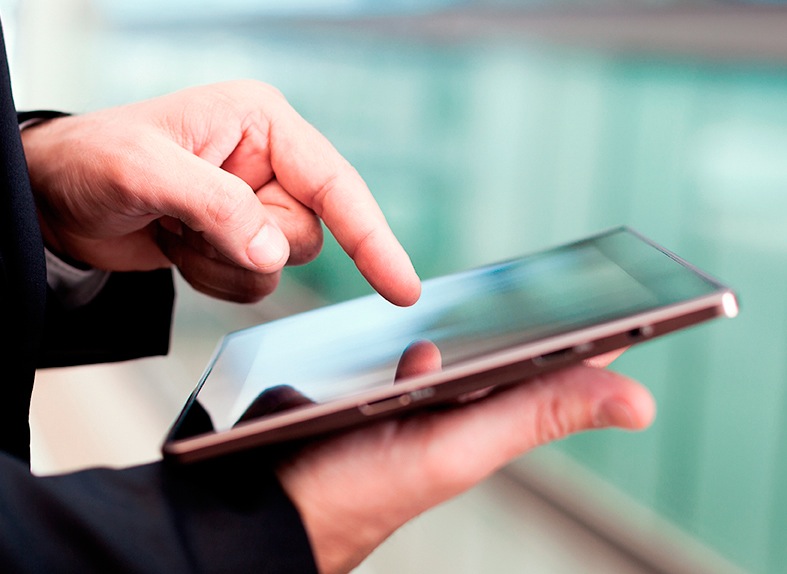 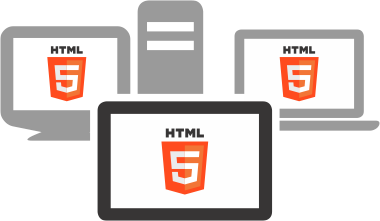 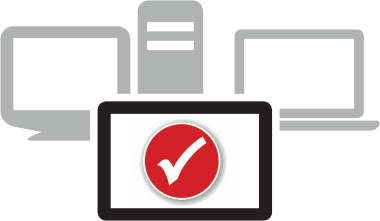 Created in HTML5 - Device and OS neutral for Tablets, Hybrids and PCs
Every screen designed for touch-based input (strategic buttons accessible by the thumb)
Tablet-first product
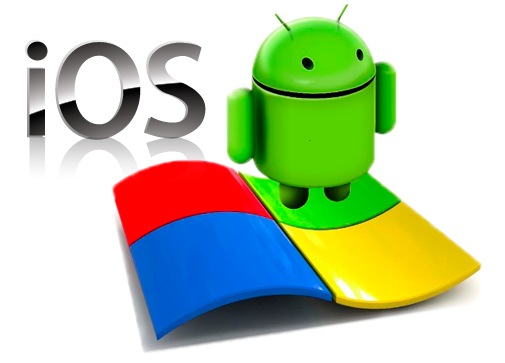 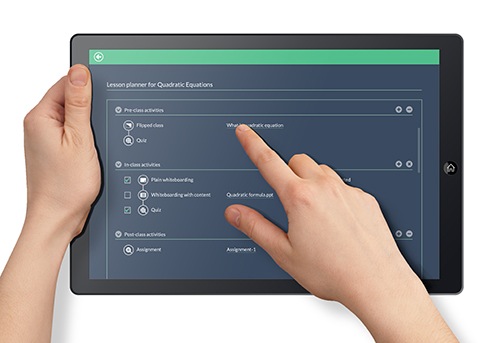 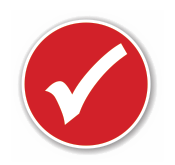 No need for different apps for each OS
Engineered Palm rejection - for easy writing
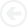 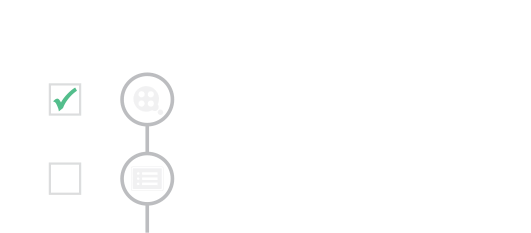 Management
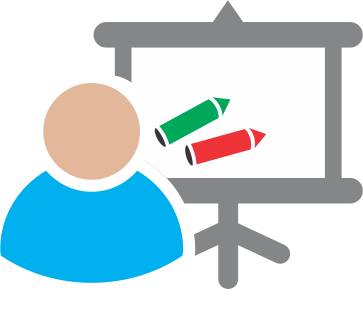 First-ever totally live LMS
For the first time, teacher white-boarding becomes a part of the LMS
Live quizzes and assignments also saved to the lesson
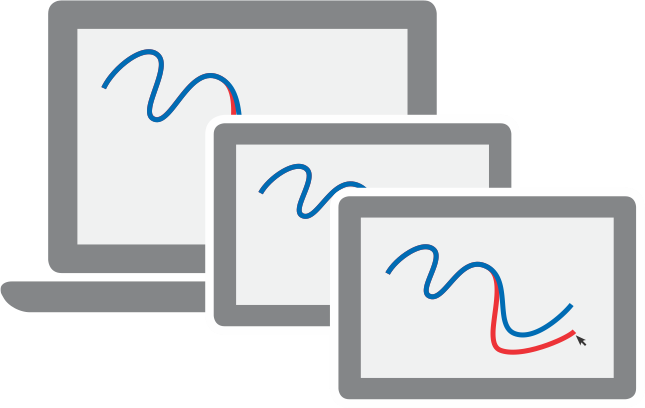 Every stroke of the pen / cursor by the teacher or student, in class or off-class is saved
Management
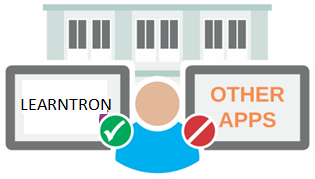 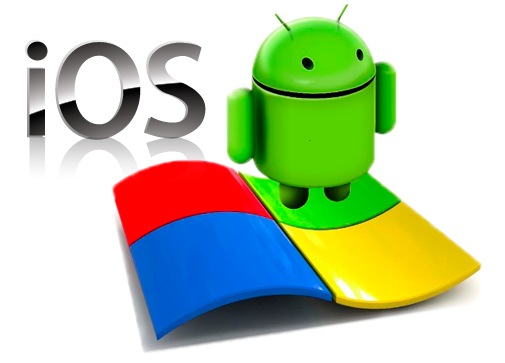 Access Management
During school hours, students will not be able to access other apps
Built for iOS, Android and Windows
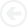 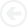 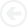 Management
Superior Administrative Control
Please send screenshot of this
Please send screenshot of this
Email notifications for upcoming classes, pre / post-class notifications, pending assignments and pending tasks
Daily management report on faculty feedback and usage
Please send screenshot of this
Upward feedback on faculty by students at the end of every class
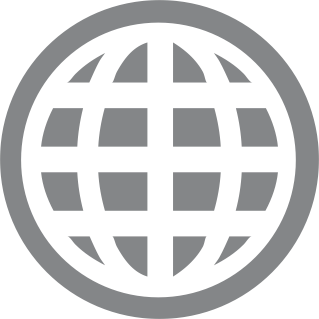 Everyone has internet
Touch-on-Cloud One
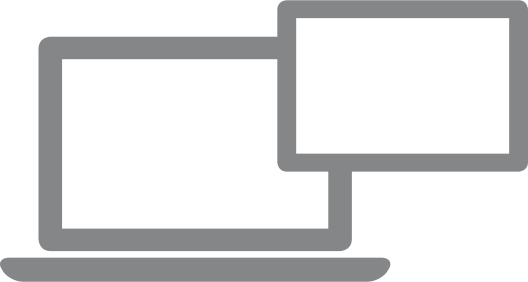 World’s First Learning Operating System
Everyone will have devices
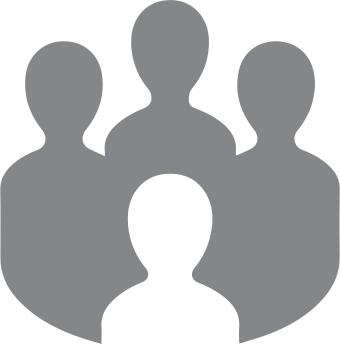 True education will result from learning in union